Accord events & services
Jharkhand ,Bihar ,Orissa & Chhattisgarh
Accord Events & Services
Accord Events & Services is full services marketing consultancy firm operating in Northeast zone of India. We are strategic marketing consultancy whose purpose is to provide best quality of services to our client and help business owners and managers to achieve their marketing and business development objectives. We work successfully with a wide range of clients across country all over Jharkhand & Bihar including small to medium sized business to corporate behemoths. Working in the local environment gives us an in-depth insight into the local market dynamics allowing us to formulate effective marketing strategies. This results show as our clients achieve their objectives from growing revenue and profitability to improving communication and engagement.                                                                                                                                                          
                                                                                                                                                                              Director                                                                                                                                                                        Sheoraj kumar
Live music & gala night
Jharkhand & Bihar
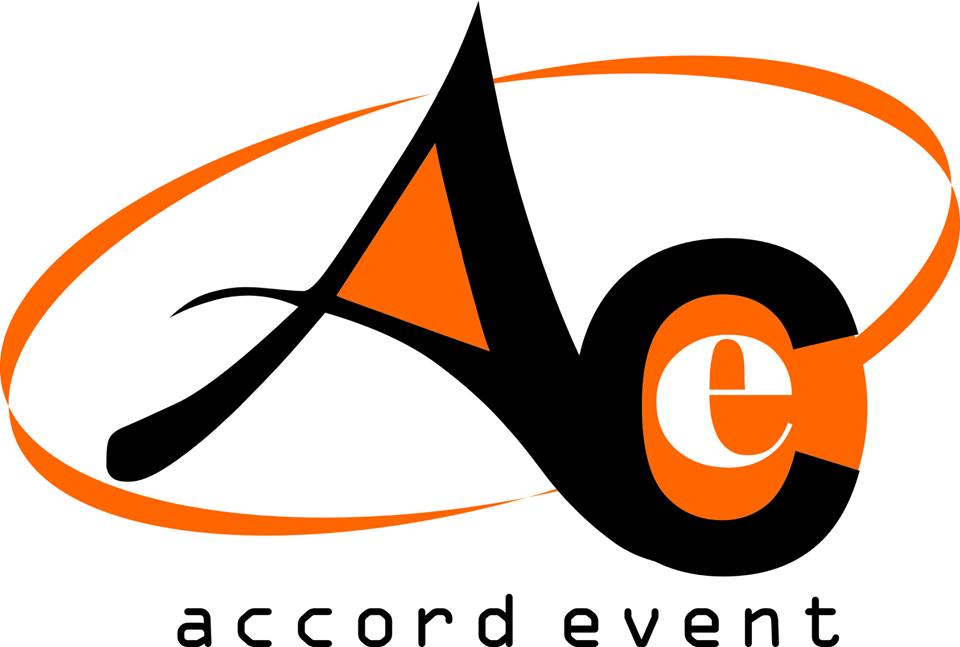 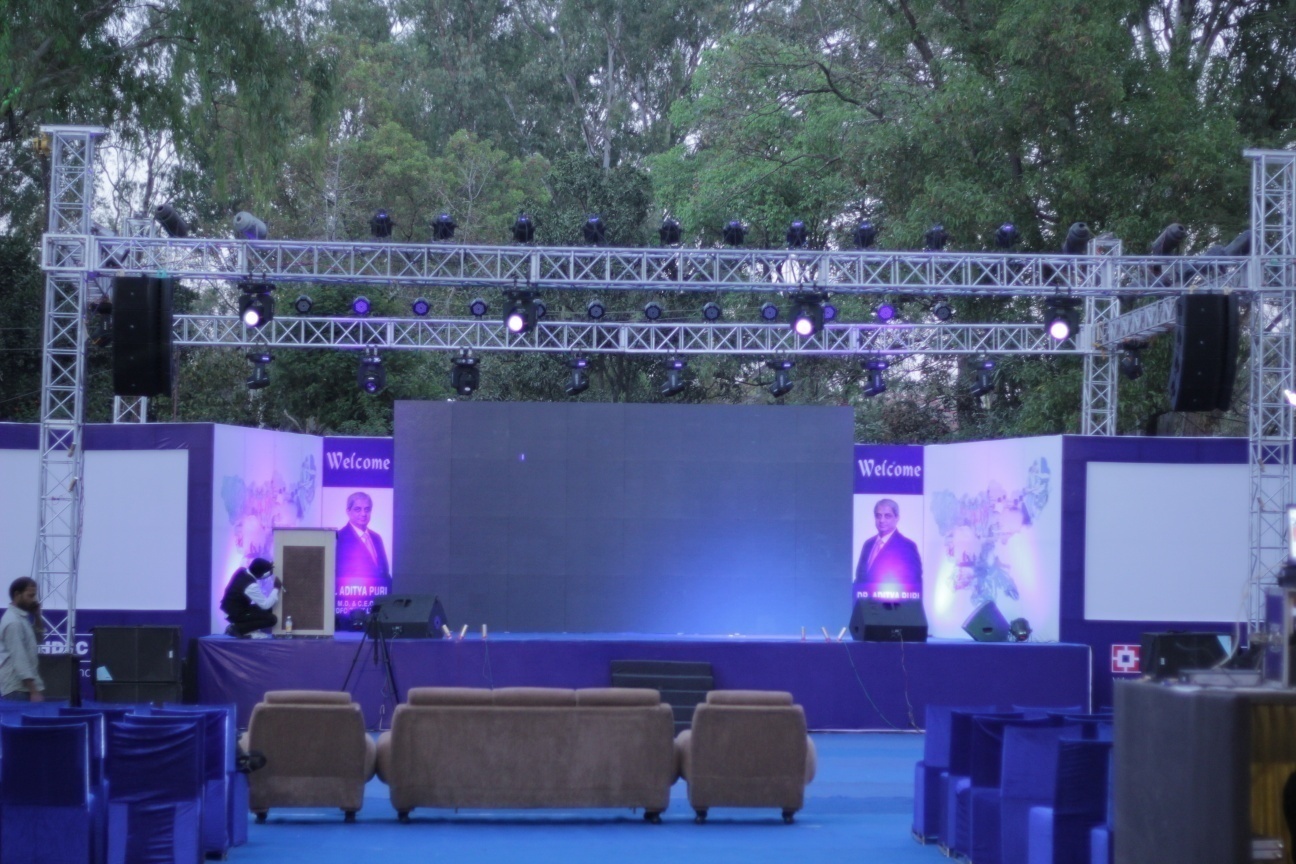 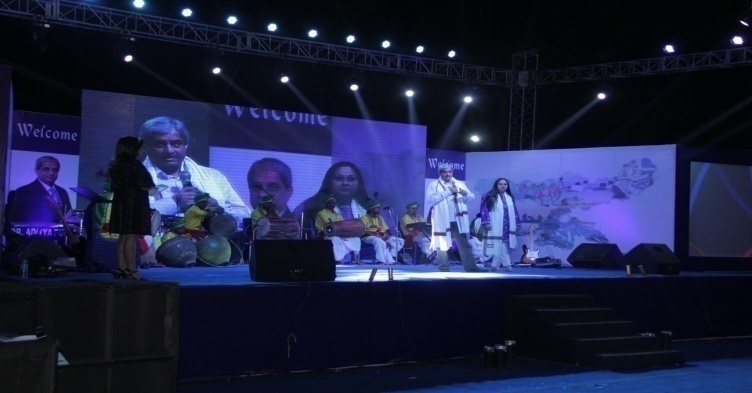 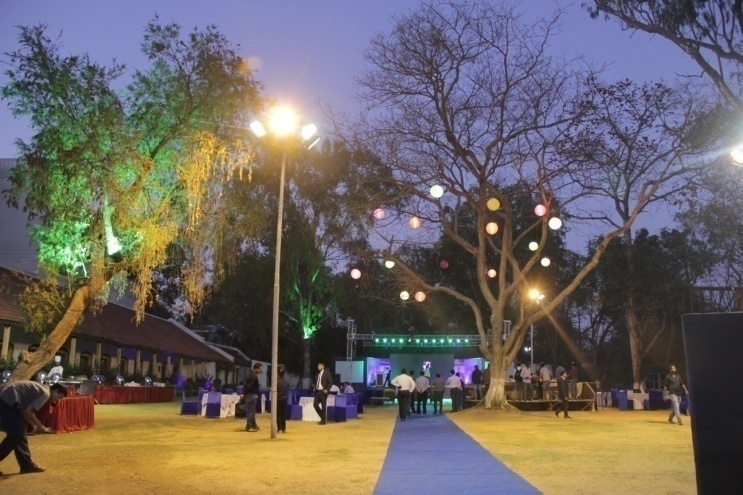 Accord events & services
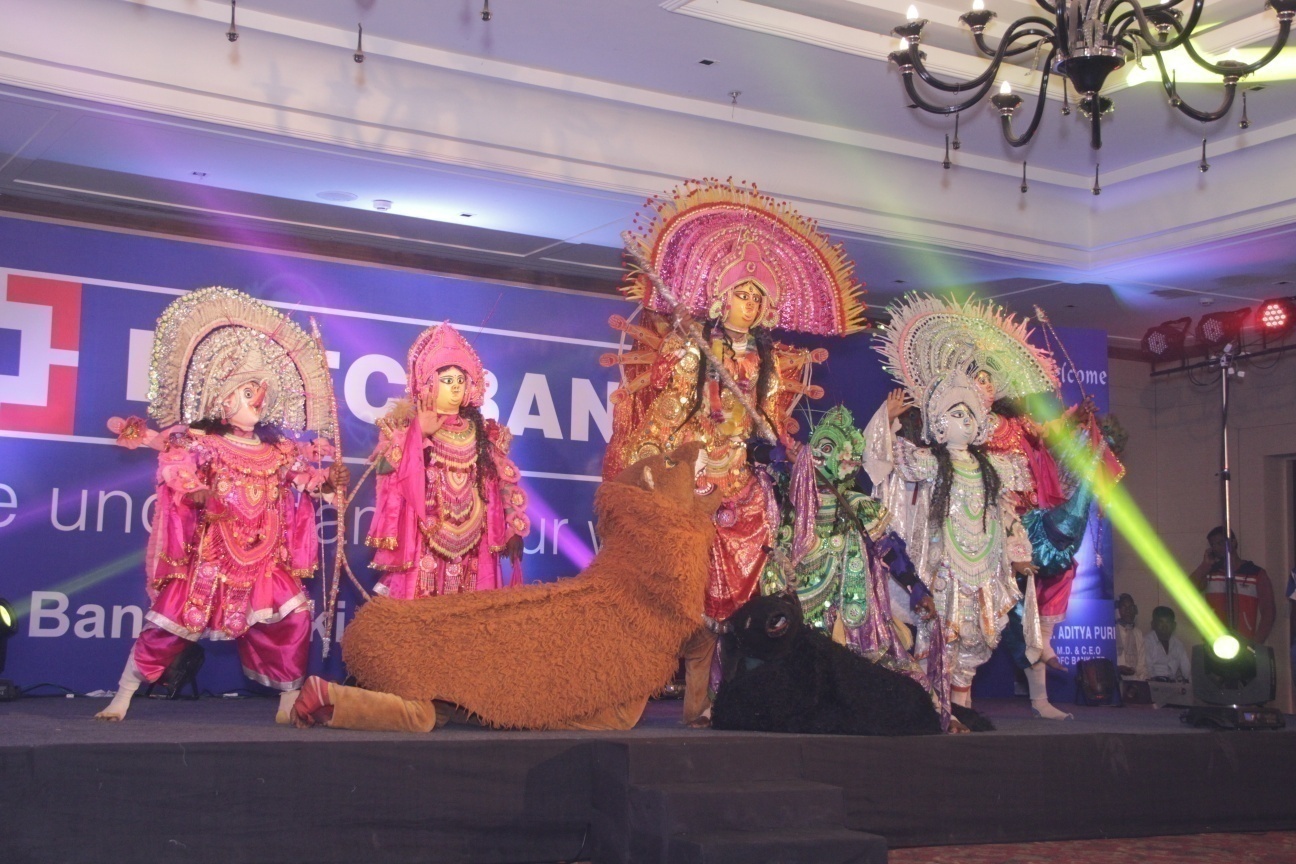 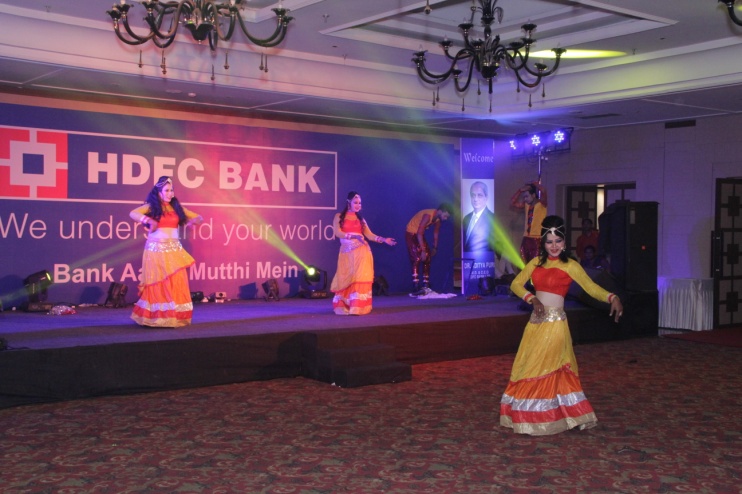 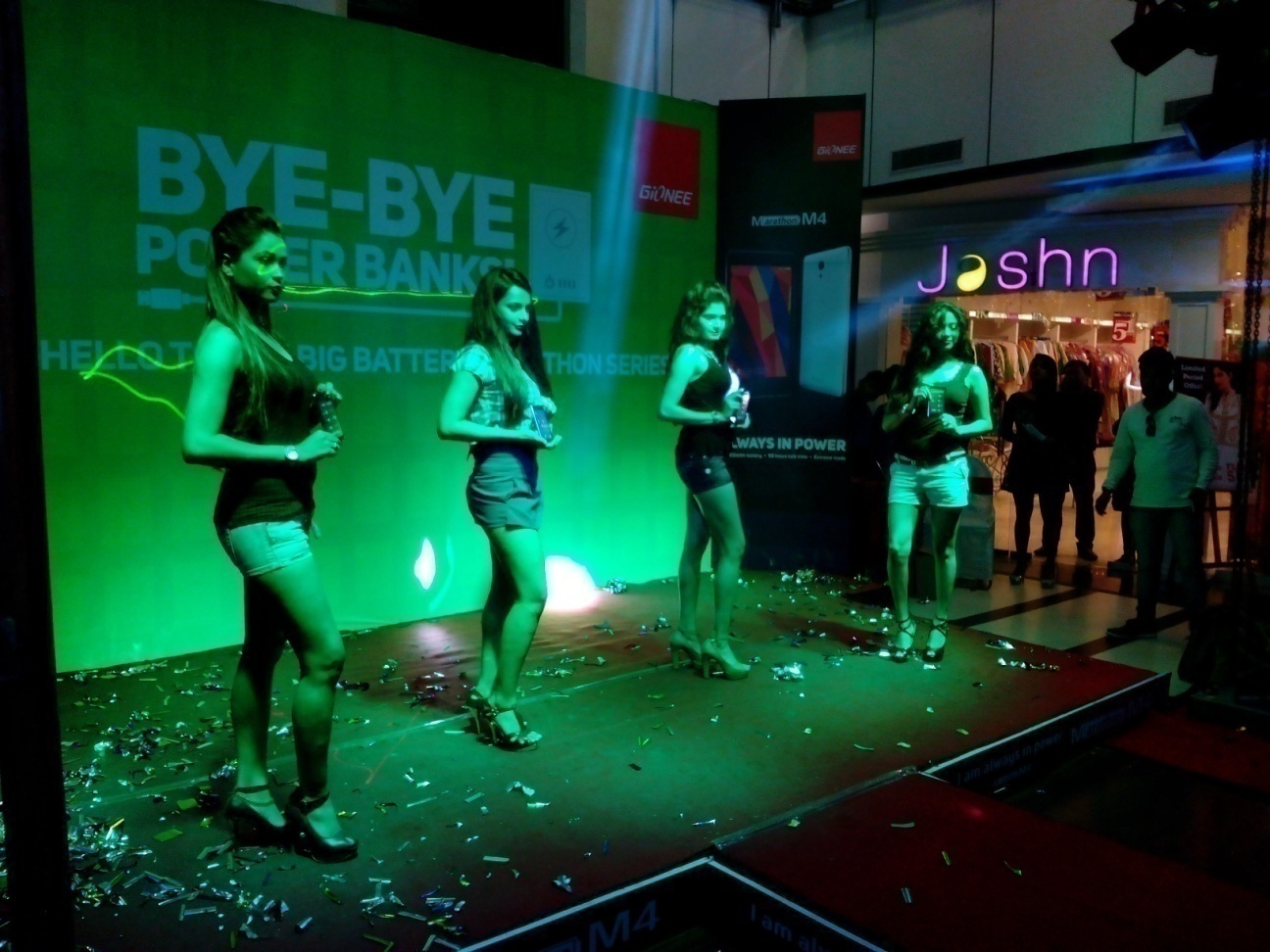 www.accordevents1.com
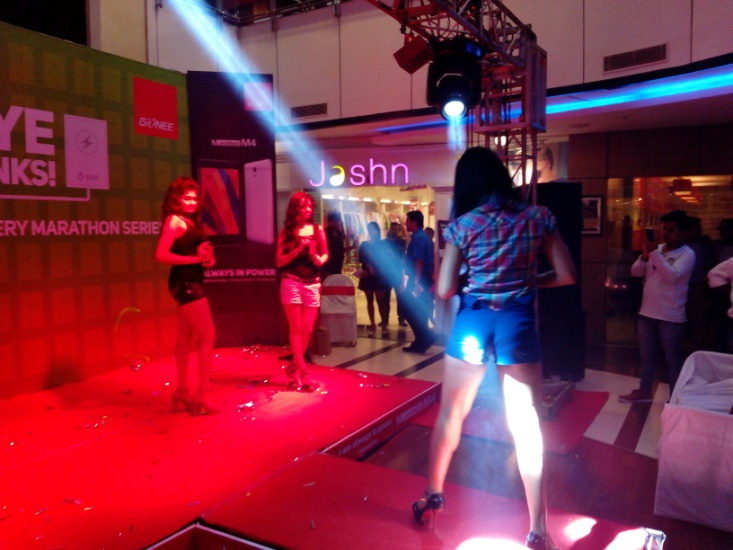 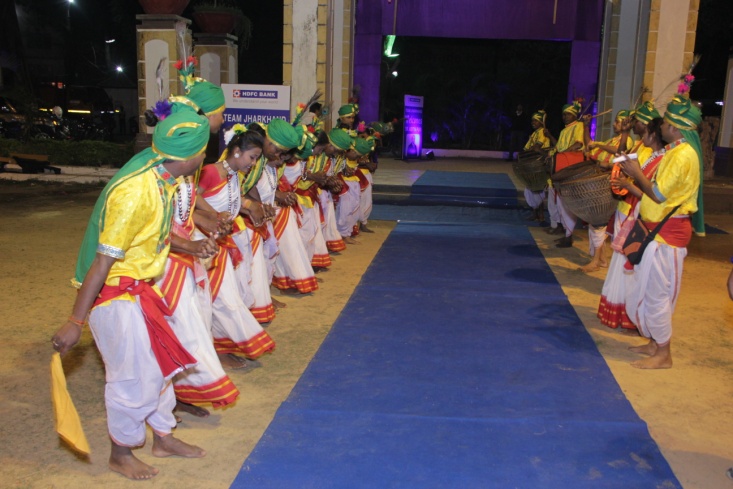 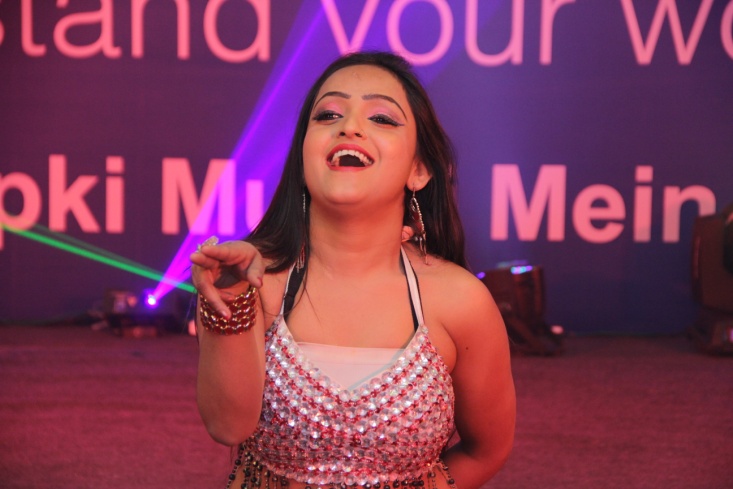 Dealers meet & seminars
RANCHI & JAMSHEDPUR
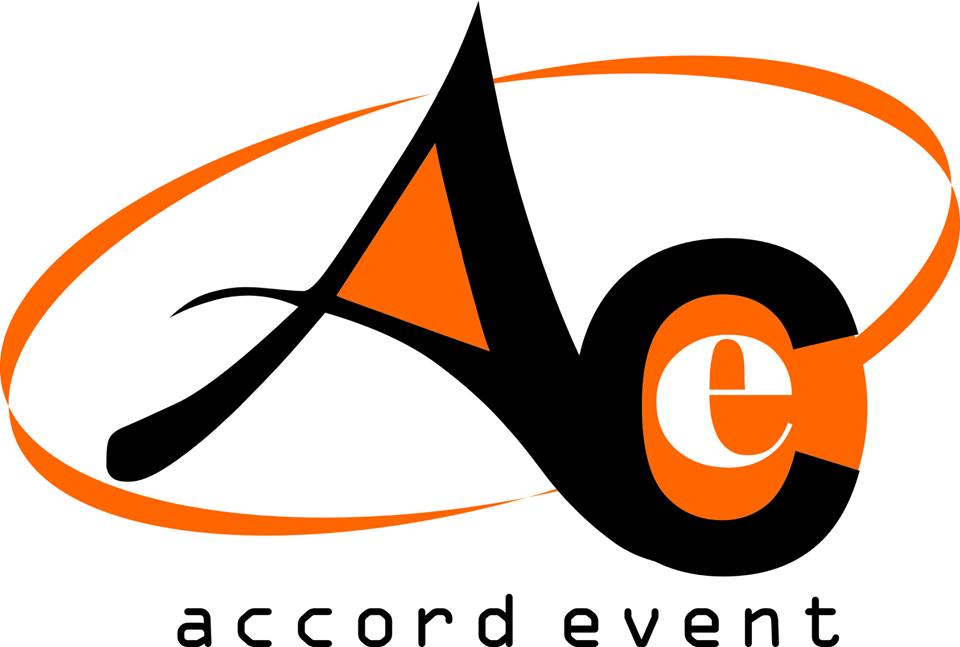 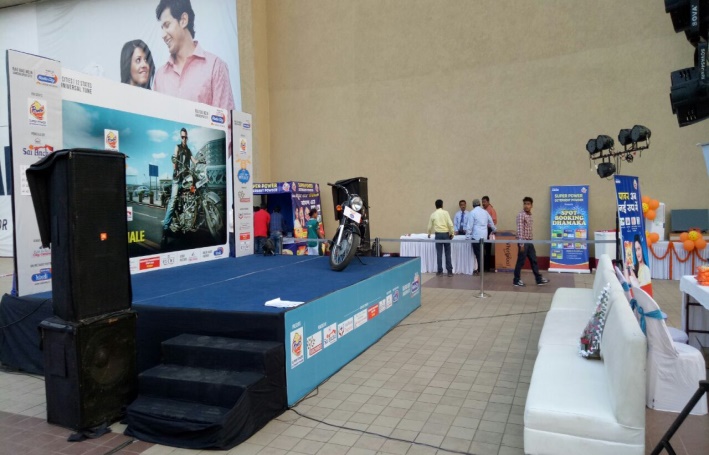 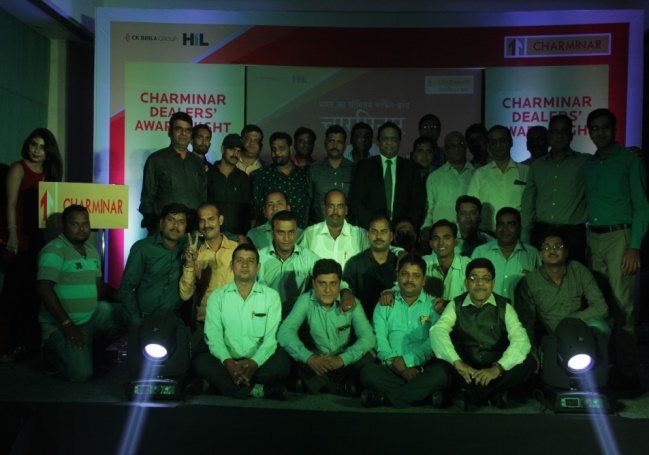 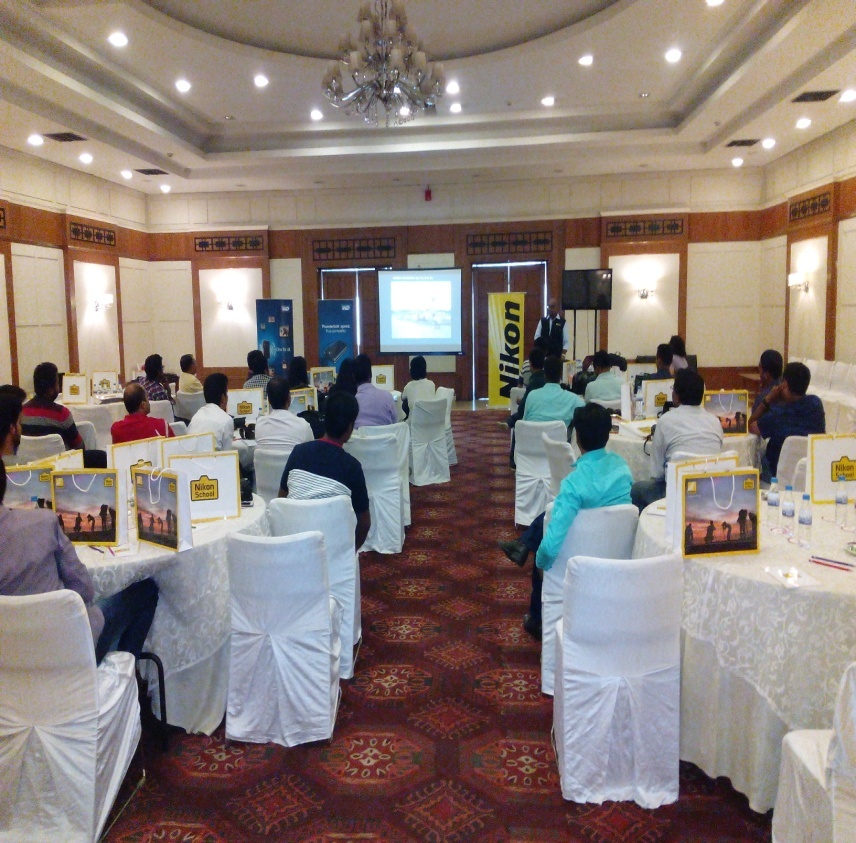 Accord events & services
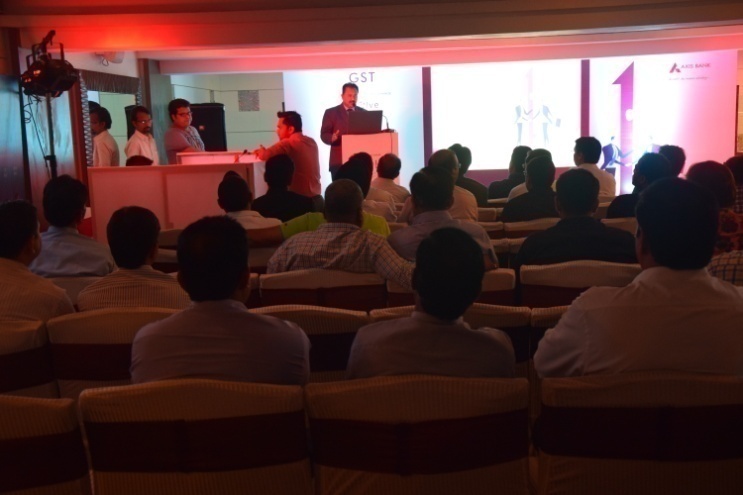 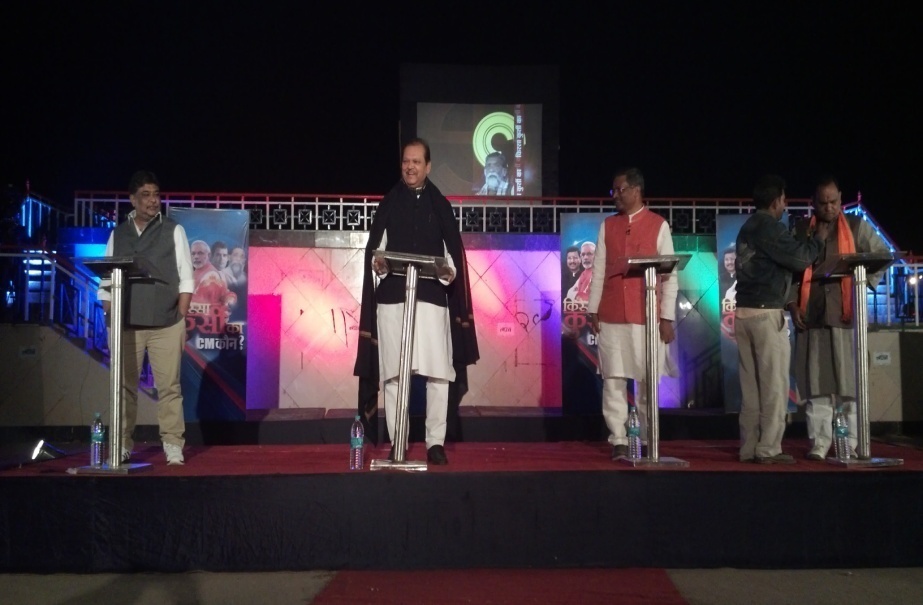 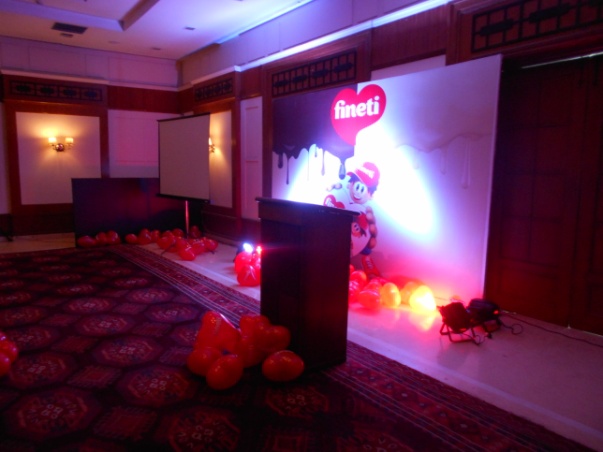 www.accordevents1.com
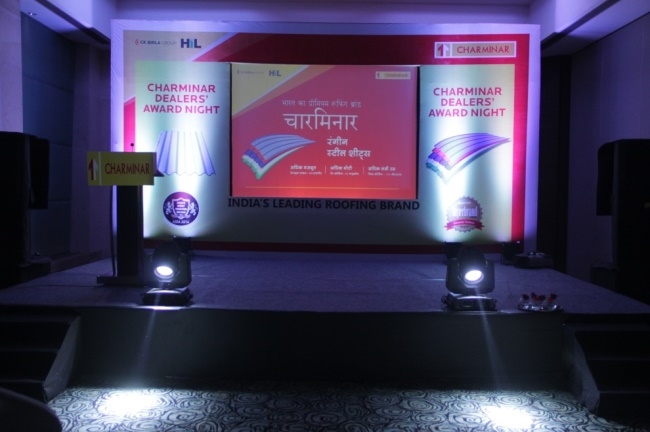 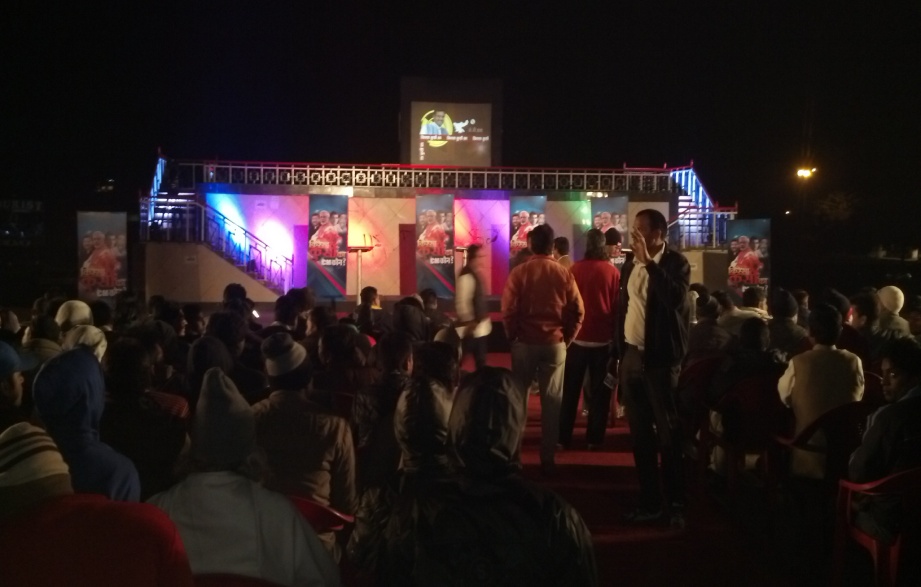 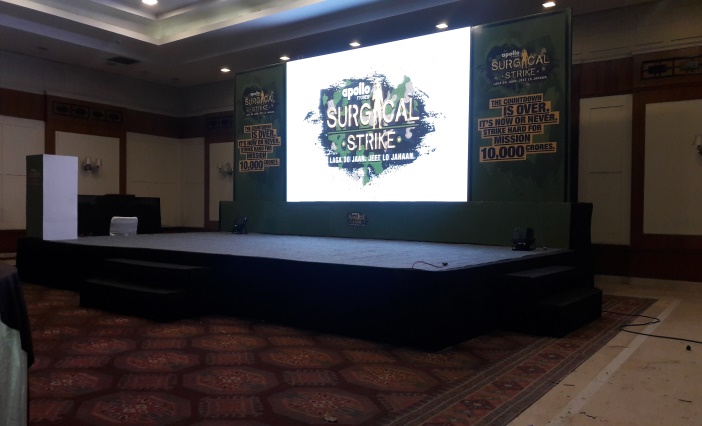 Road Shows & stunts
Jharkhand & Bihar
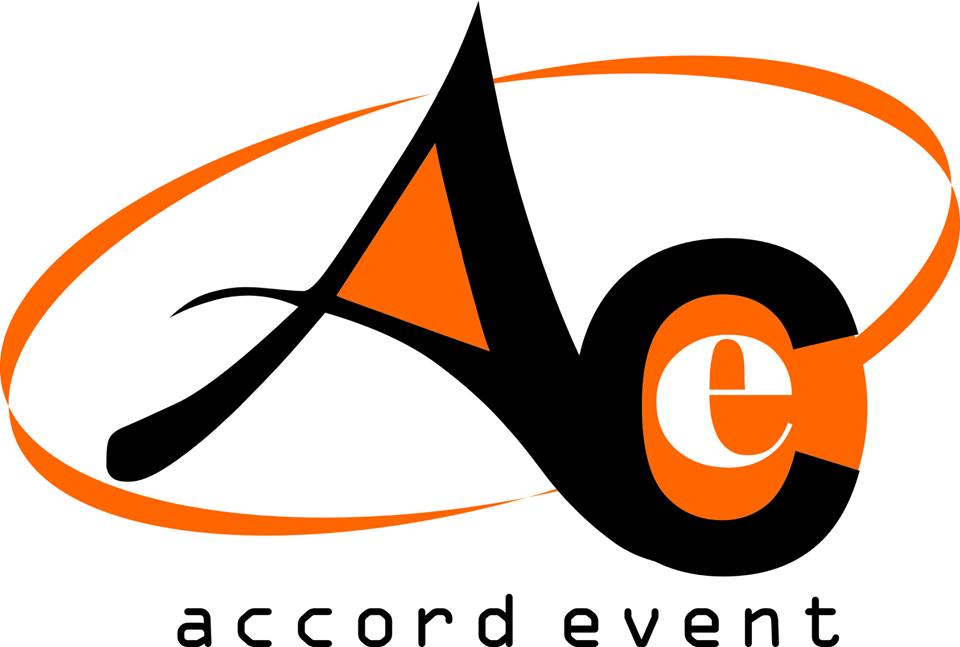 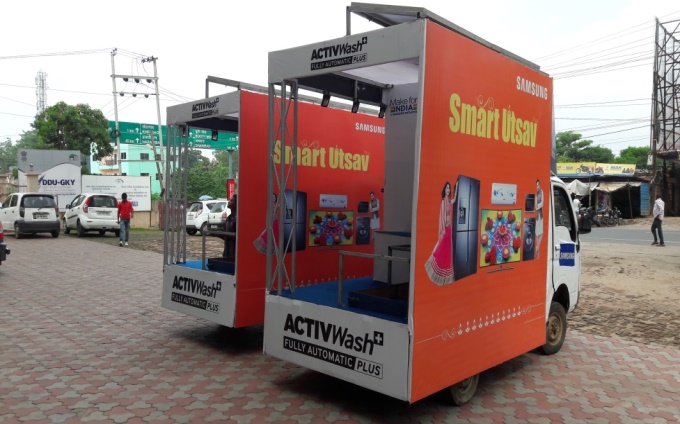 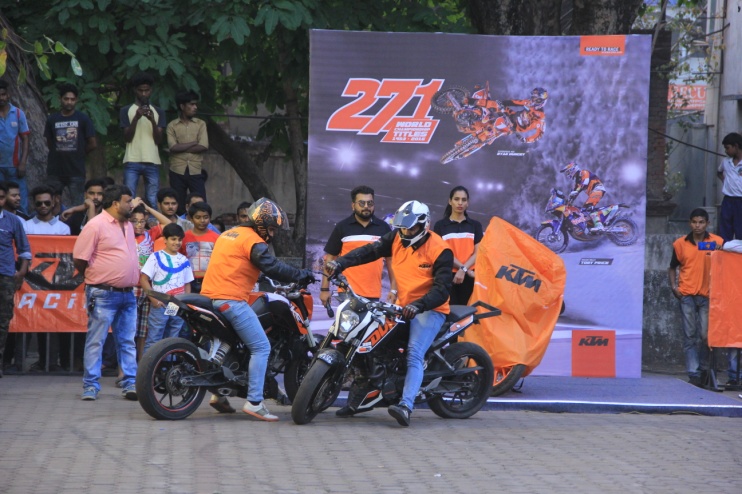 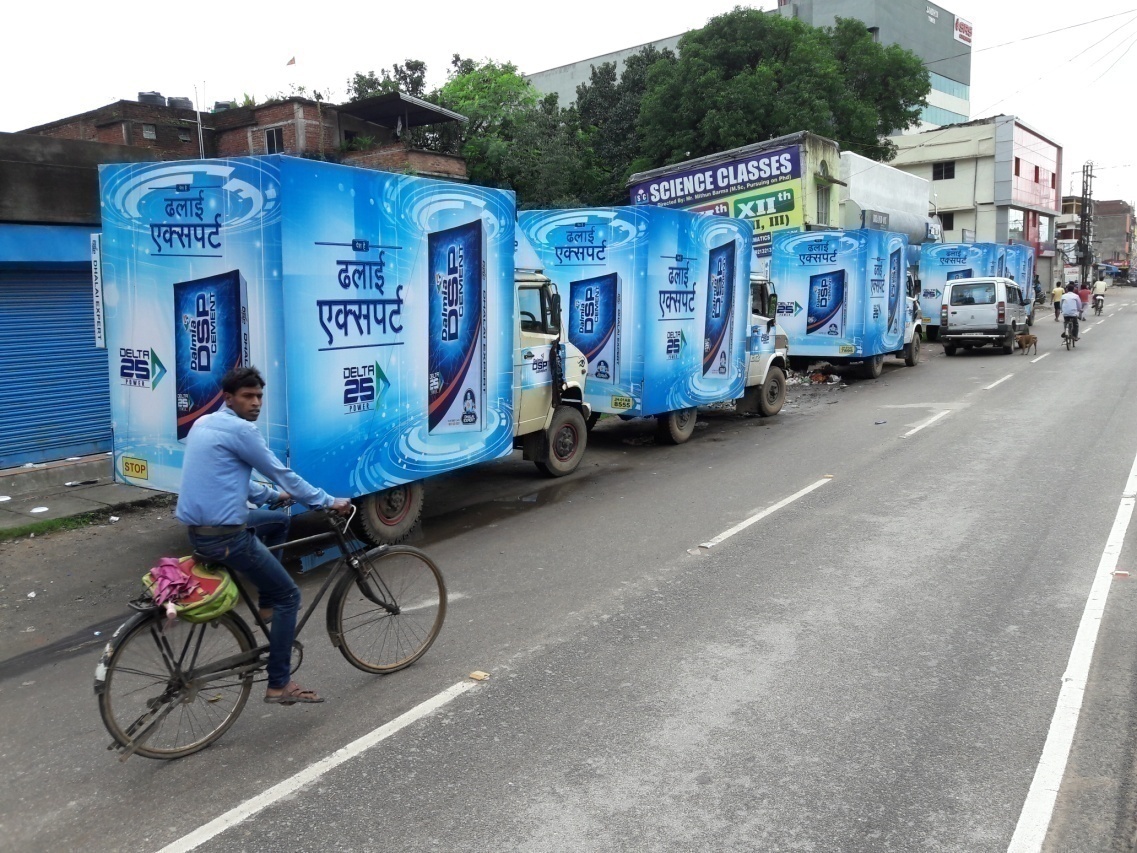 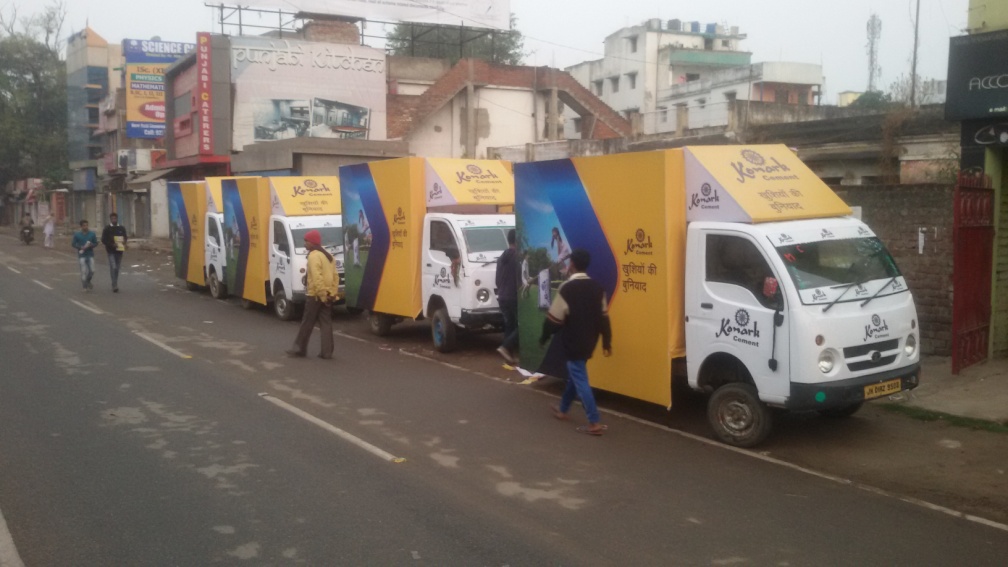 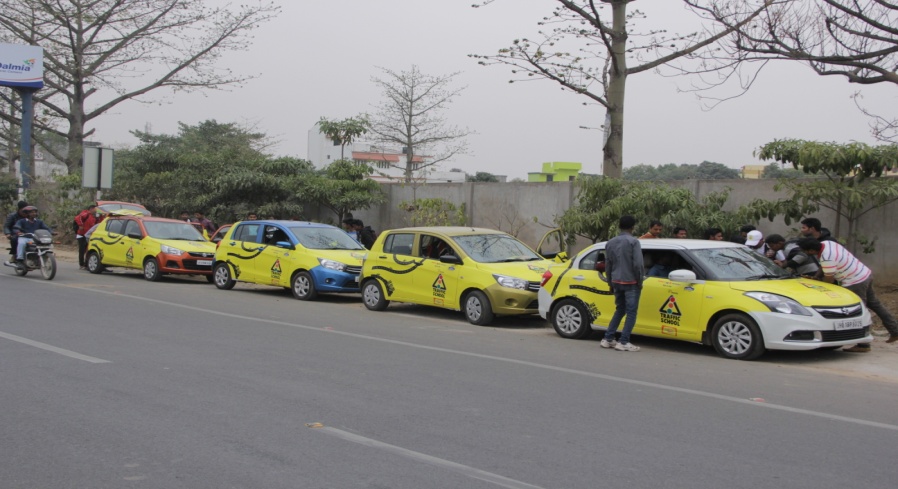 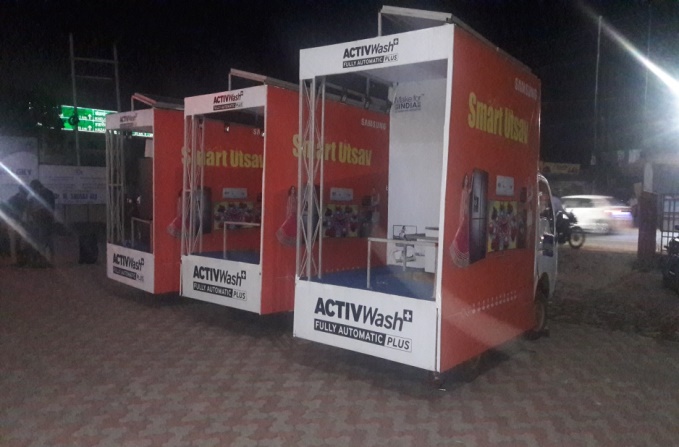 I
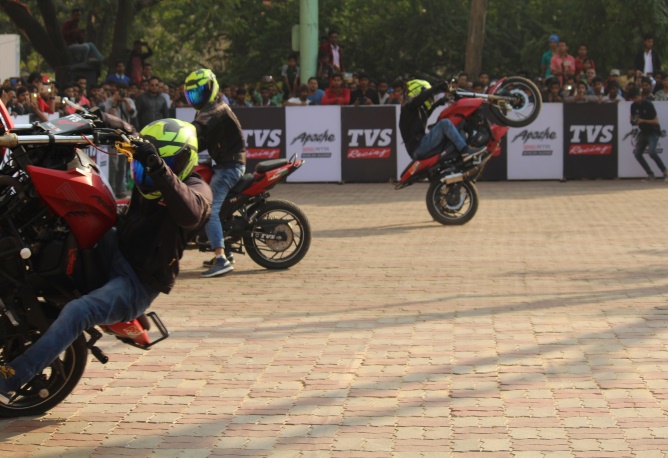 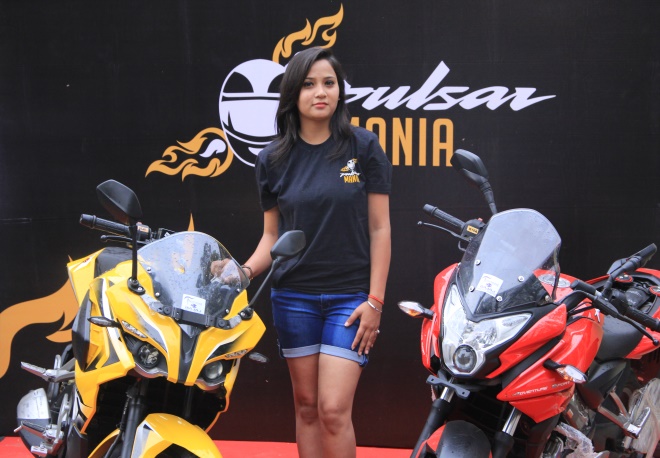 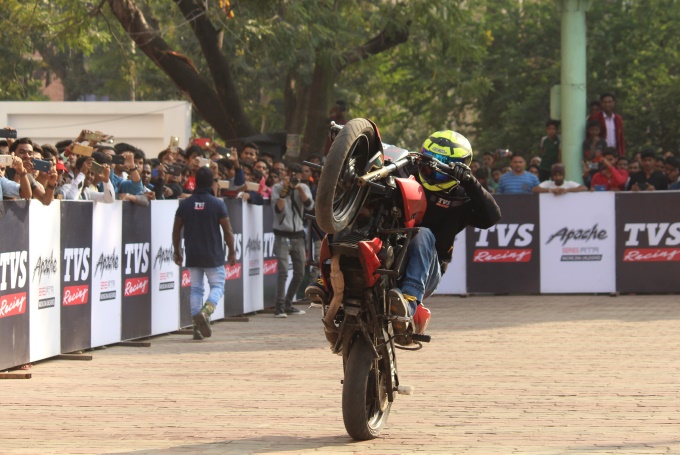 BTL & MALL PROMOTION
Jharkhand & Bihar
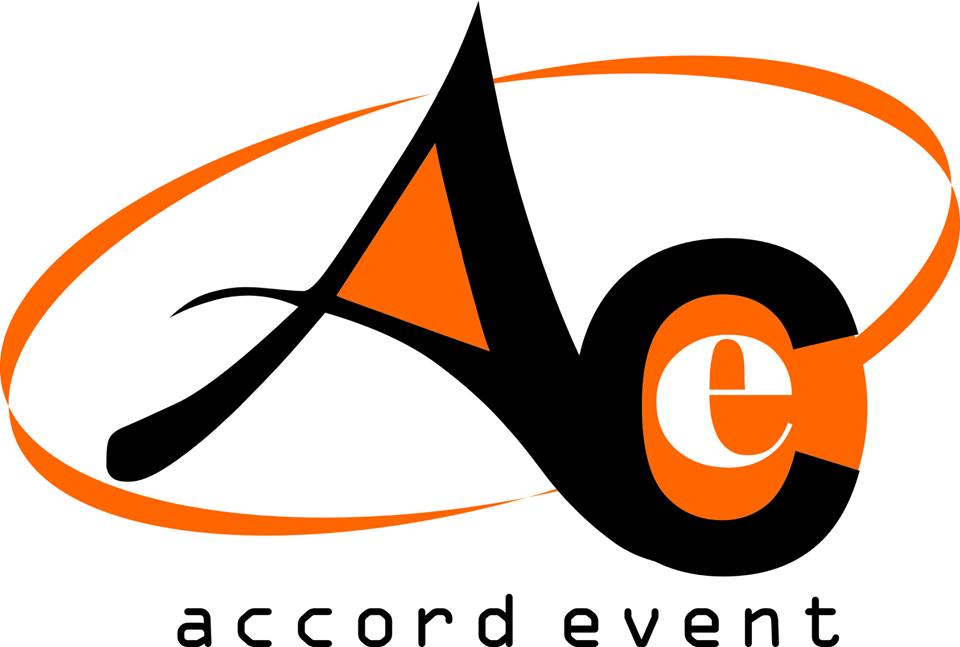 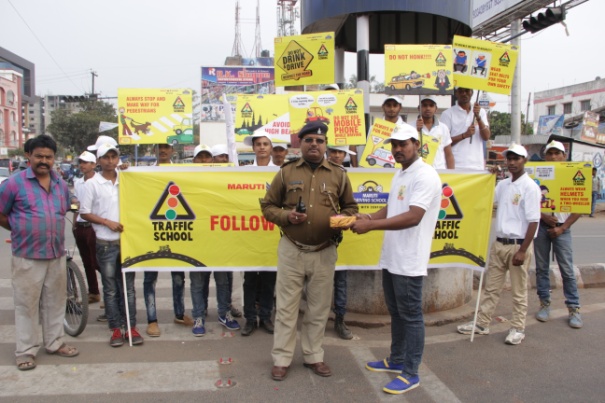 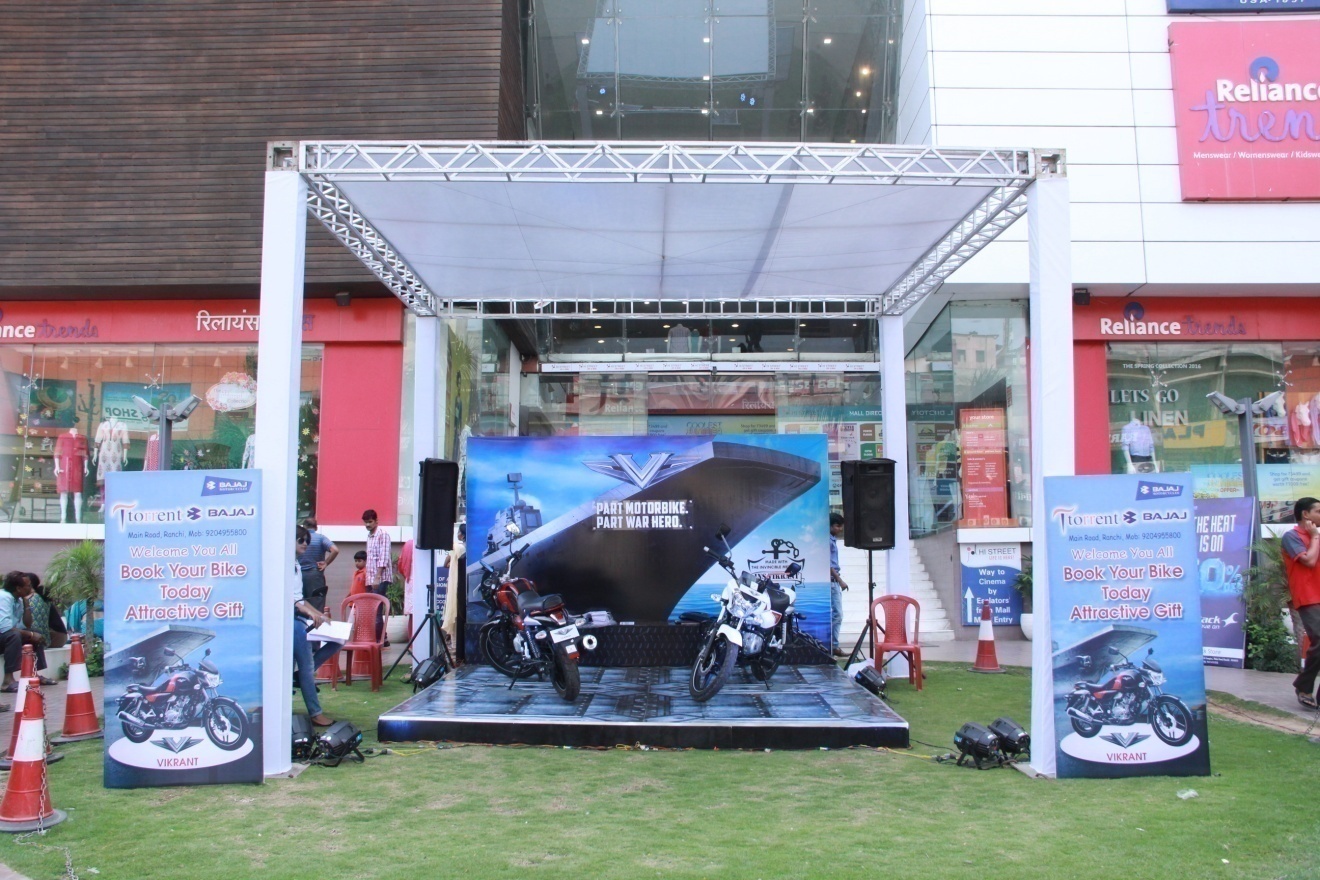 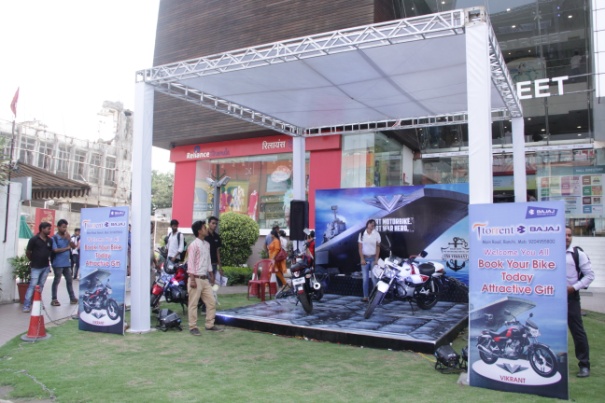 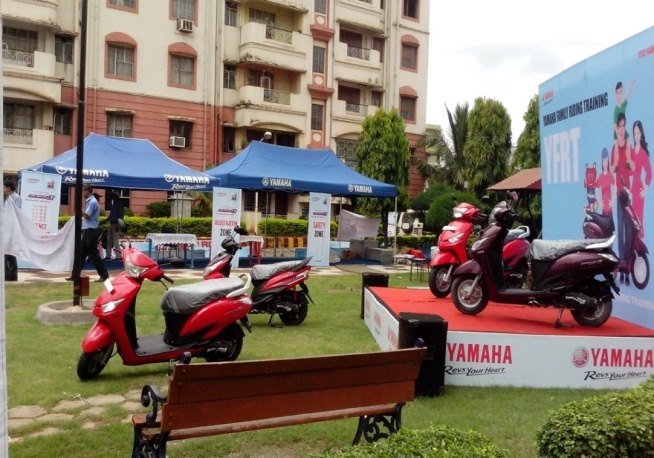 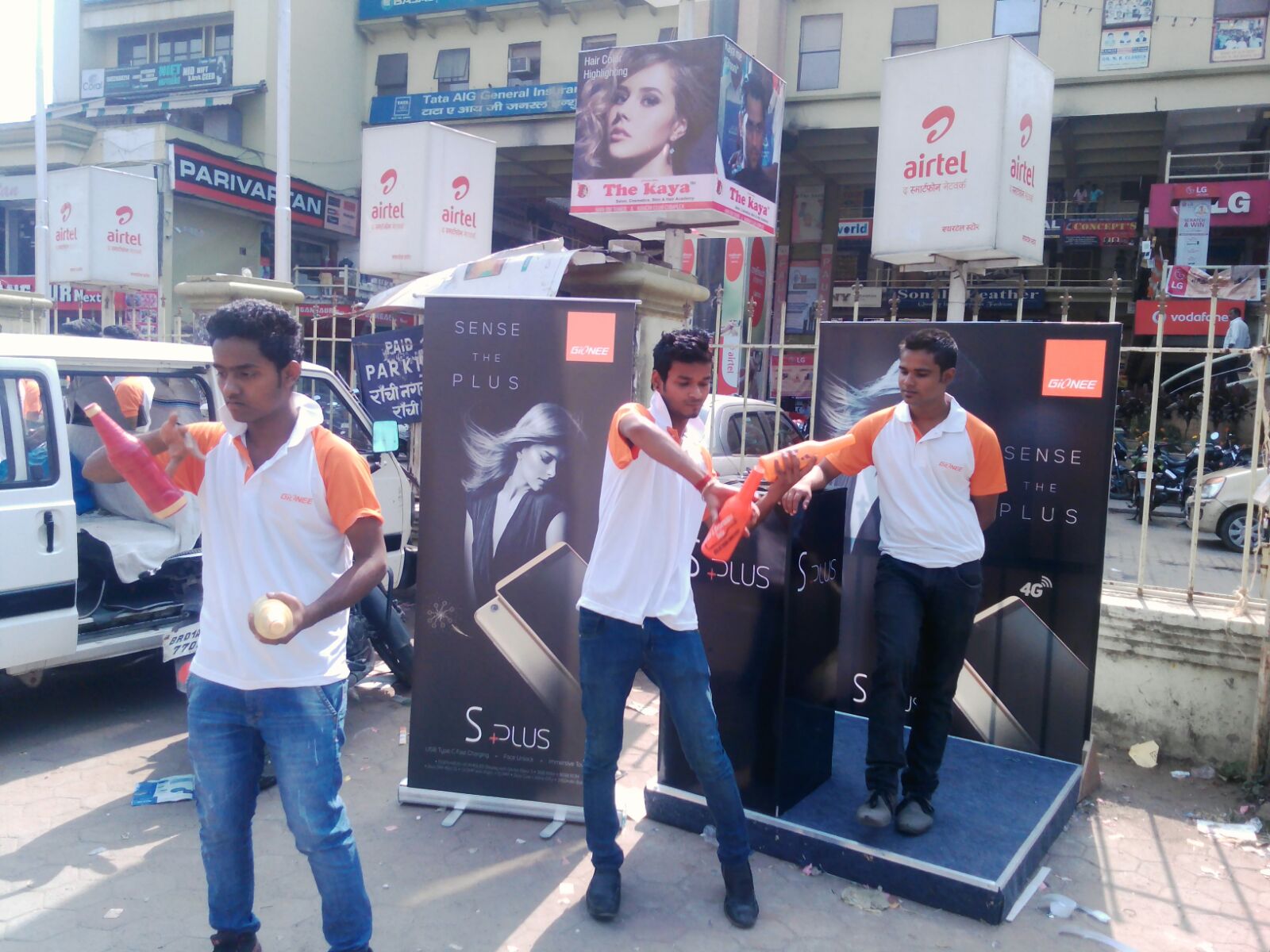 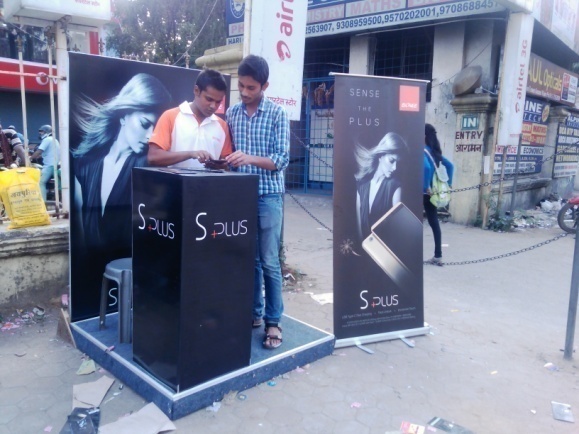 I
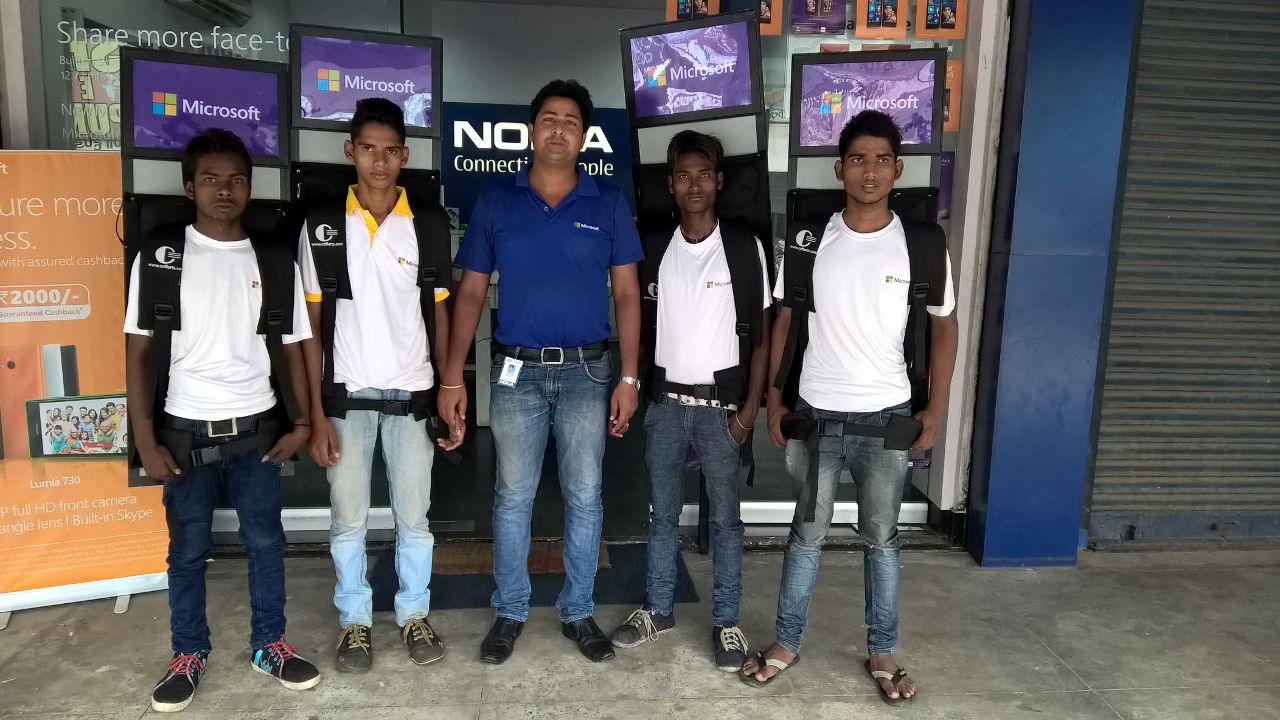 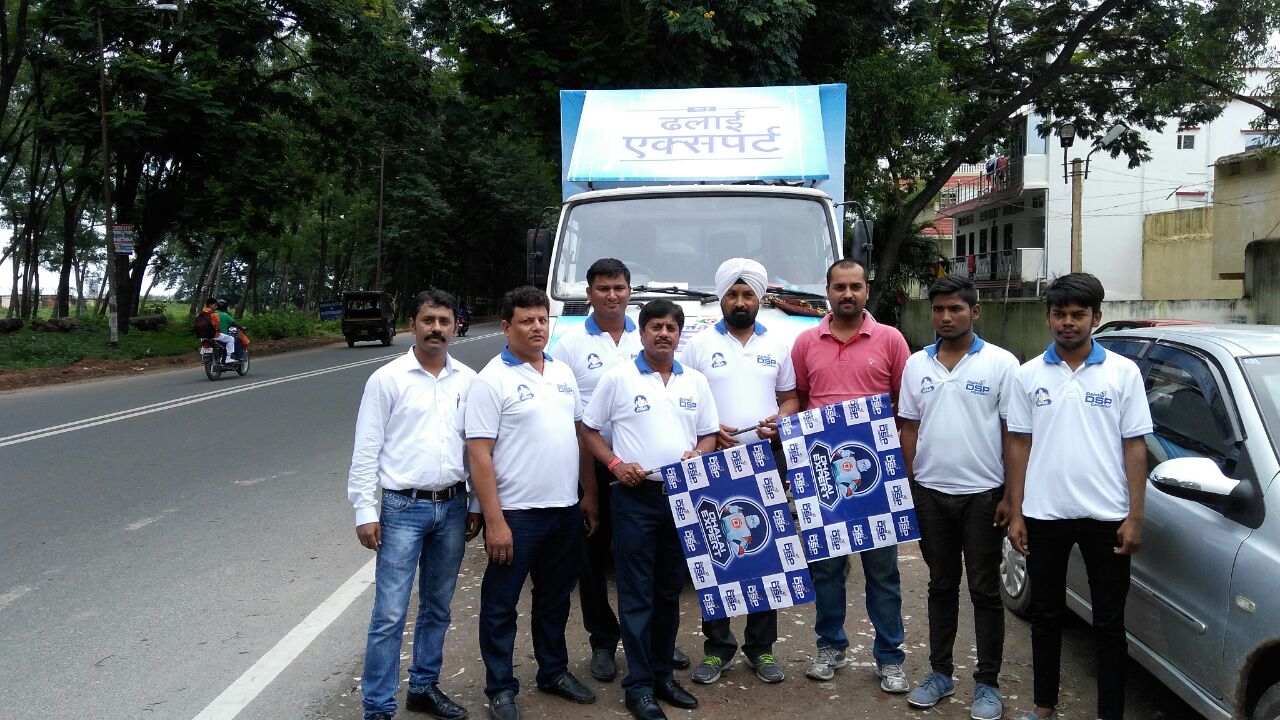 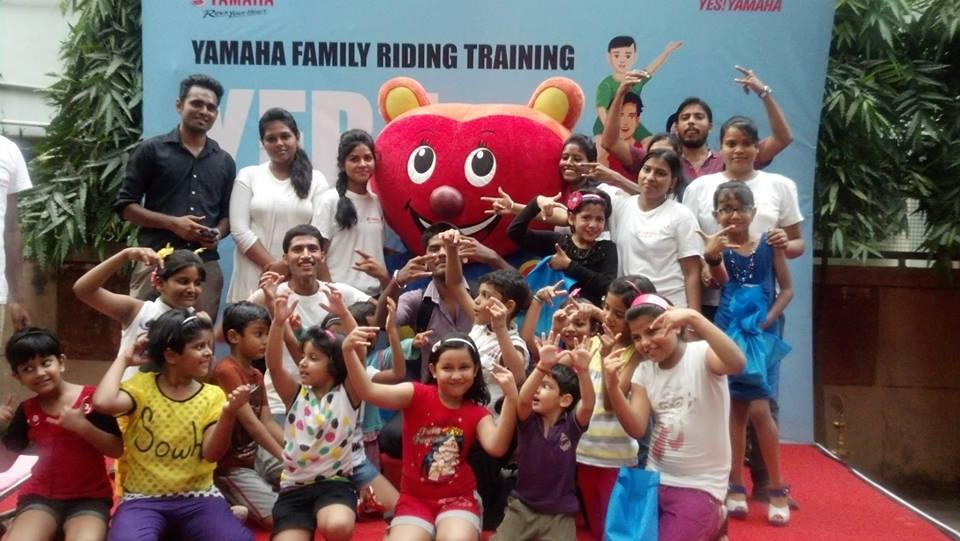 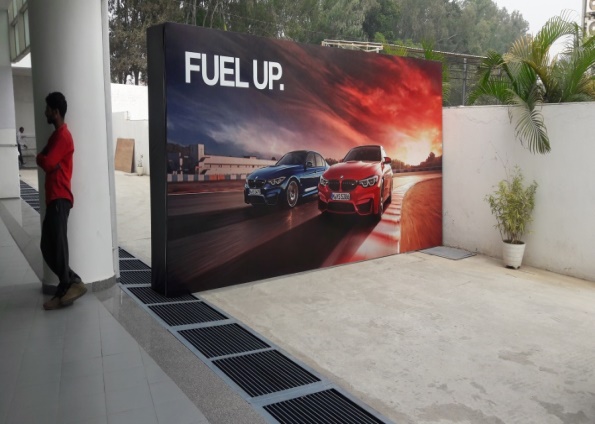 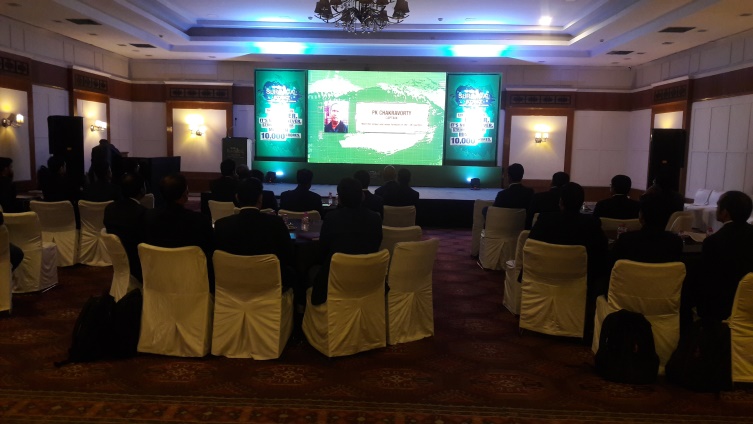 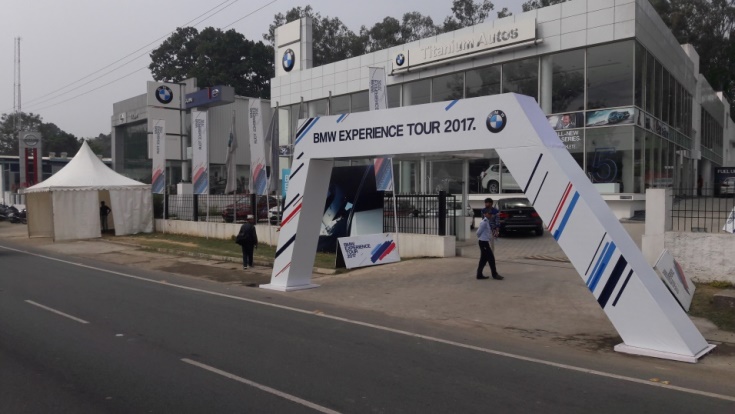 Accord events & services
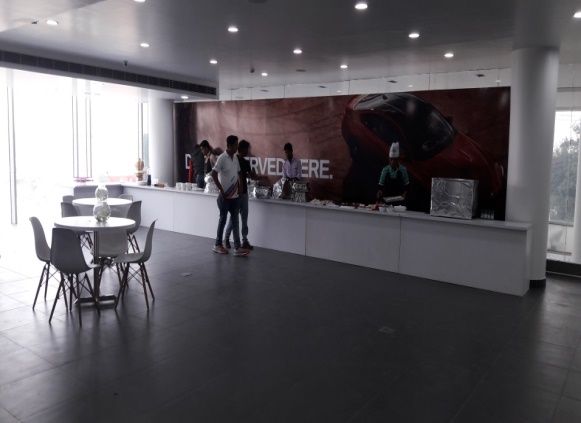 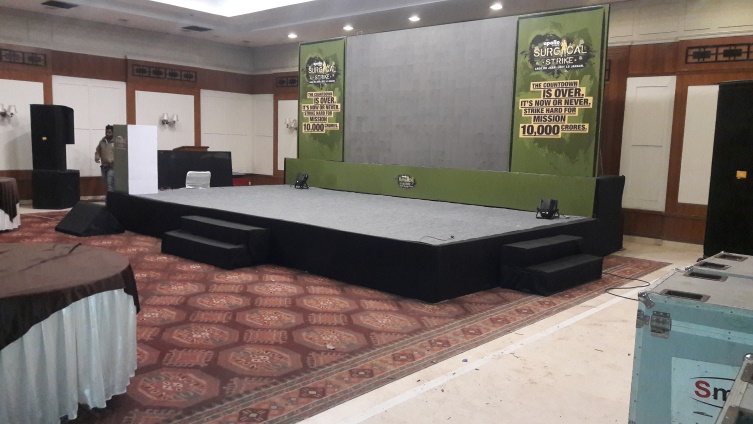 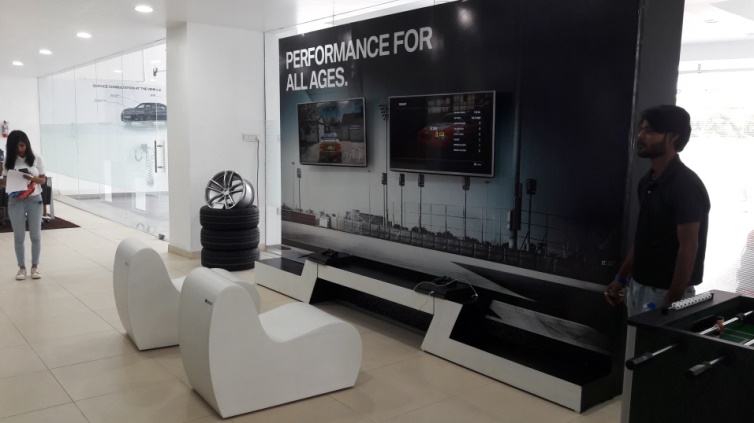 www.accordevents1.com
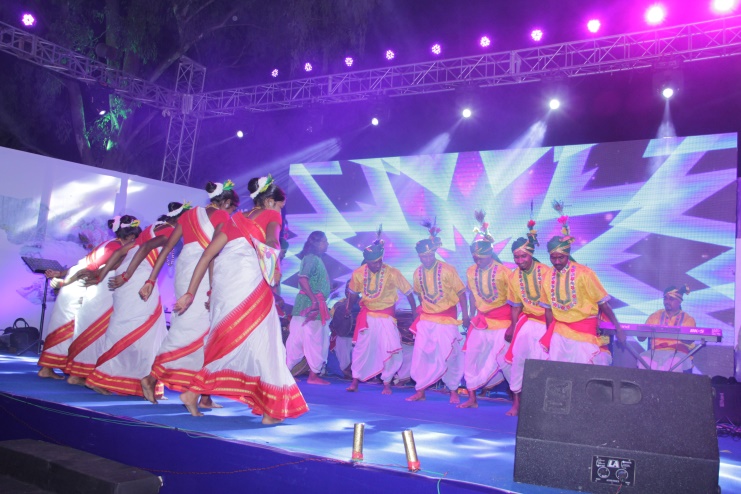 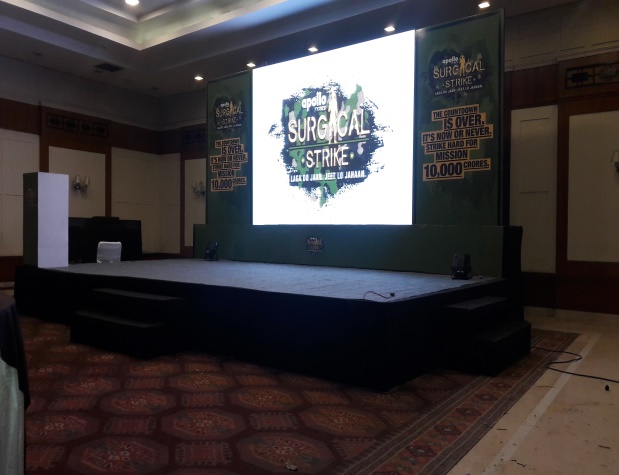 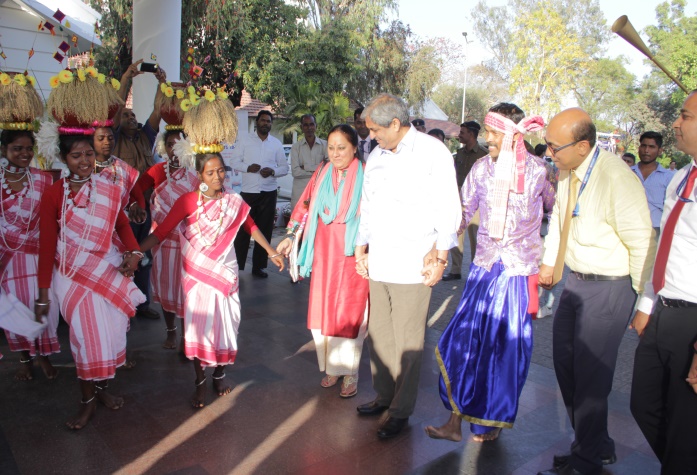 Contact detail




Mob :-      09304454283, 07004518377, 
Email id :- sheorajkumar@accordevents.org,
                   team@accordevents.org
Website:-   www.accordevents1.com
Thank you          www.accordevents1.com
Thank you